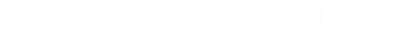 Jernbanekonference 2020
Info medarbejdere i spor

Hvad er der sket det seneste år?

Bevar ryggen
Info medarbejdere i spor
Der er nedsat en arbejdsgruppe med repræsentanter fra flere virksomheder i branchen og jobfunktioner.

Arbejdsgruppen har holdt sit første møde.

Er i gang med et oplæg til kampagne.
Info medarbejdere i spor
Kampagnen kan indeholde flere elementer:
Toolbox værktøj
Mødekit
Film - plakater - lyd optagelser – 

Synsvinkler fra lokomotivfører og banearbejdere

Eventuelt inddragelse af adfærdsforsker til formulering af budskaber
Bruttoliste emner
Dækning af sporspærring
Vagtpostens arbejdsopgaver
Brug af mobil mens du arbejder
Hastighed
Alle skal have orange arbejdstøj - ikke gult eller grønt
Forskel på at arbejde og færdes
Hvem leger skjul? Hvem vil ikke ses?
Synlighed: et setup hvor der er personer i orange arbejdstøj  og andre i gul/grønt arbejdstøj, 
Der arbejder i/ved siden af sporet, de gul/grønne skal  falde i med bevoksningen langs sporet .
Kan eventuelt kobles med, hvad lkf ser fra sin plads ved forskellige afstande og hastigheder.
Info medarbejdere i spor
Input til de øvrige situationer?

Meget gerne på mail til sli@di.dk
Gravid med job
Jernbanekonference 2021
Hvilke ønsker har I?

1. onsdag i marts 2021 – samme sted

Elektromagnetiske felter
www.bevarryggen.dk